แนวทางกระบวนการฝึกภาคปฏิบัติ ๓
๙ กันยายน ๒๕๖๒
ประเด็นการประชุม
๑. สาระสำคัญของการเรียนวิชา สค ๔๐๑ การฝึกภาคปฏิบัติ ๓ 
เป้าหมายการฝึกภาคปฏิบัติ ๓ (ความเชื่อมโยงของฝึก ๑ ฝึก ๒ และฝึก ๓)
เนื้อหาของการฝึกภาคปฏิบัติ ๓ และเงื่อนไขของการเรียน (วิชา สค ๔๐๑)และวัตถุประสงค์ของการฝึก ๓
๒. ฐานคิดในการกำหนดรูปแบบการฝึก ๓ 
หลักคิดสำคัญของการออกแบบการฝึกภาคปฏิบัติ ๓ 
รูปแบบการฝึก ๓
กรอบเนื้อหาในการฝึก ๓ 
๓. ช่วงเวลาและขั้นตอนการฝึก ๓
ระยะเวลาการฝึก ๓ 
ขั้นตอนการฝึก
๑. สาระสำคัญของการเรียนวิชา สค ๔๐๑ การฝึกภาคปฏิบัติ ๓
เป้าหมายของการฝึก ๓
ปรัชญา และความสำคัญของหลักสูตรสังคมสงเคราะห์ศาสตร์บัณฑิต
การสังคมสงเคราะห์ศาสตร์ เป็นการศึกษาเพื่อการสร้างหลักประกันความมั่นคงของมนุษย์ ความเป็นธรรมทางสังคมและการพัฒนาสังคม การยอมรับความหลากหลายในมิติต่างๆ การสร้างสังคมที่ไม่กีดกันและเลือกปฏิบัติ เคารพคุณค่าและศักดิ์ศรีความเป็นมนุษย์  สิทธิมนุษยชน และสิทธิการเข้าถึงบริการของทุกภาคส่วน การรับใช้สังคม  และการสร้างสำนึกในการรับผิดชอบต่อหน้าที่
เป้าหมายของการฝึก ๓ (ต่อ)
วัตถุประสงค์ของหลักสูตร 
มีความรู้ด้านสังคมสงเคราะห์ และสวัสดิการสังคม มีความรู้และความสามารถในการประยุกต์ใช้วิธีวิทยาในการปฏิบัติงานสังคมสงเคราะห์ และมีทักษะวิชาชีพ สามารถประยุกต์และพัฒนาเครื่องมือการทำงานในองค์กร ชุมชน กลุ่มเป้าหมายต่างๆ และครอบครัวได้
สามารถบูรณาการองค์ความรู้ ทัศนคติ และทักษะทางวิชาชีพสังคมสงเคราะห์ที่เชื่อมโยงการปฏิบัติงานในหน่วยงานต่างๆ มีความสามารถพัฒนากลวิธีการทำงานใหม่ๆ และประยุกต์เครื่องมือการทำงานทางวิชาชีพในการทำงานกับคน องค์กร ท้องถิ่น ชุมชน สังคม  ทั้งในระดับชาติ ภูมิภาค สากล รวมทั้งสามารถทำงานแบบสหวิชาชีพได้อย่างเหมาะสม
มีคุณธรรม จริยธรรมทางวิชาชีพ  มีจิตสาธารณะและสามารถเป็นผู้นำการขับเคลื่อนการเปลี่ยนแปลงทางสังคม เพื่อสร้างความเป็นธรรมในสังคม
เป้าหมายของการฝึก ๓ (ต่อ)
ความเชื่อมโยงของการฝึกภาคปฏิบัติ ทั้ง ๓ ฝึก กำหนดขึ้นเพื่อให้นักศึกษานำความรู้ ไปประยุกต์ใช้ในการปฏิบัติจริง
ฝึก๑ ฝึกในองค์กร หน่วยงานด้านสังคมสงเคราะห์ สวัสดิการสังคม นักศึกษาต้องเรียนรู้ Meth ๑ และ Meth ๒ สามารถทำ case work, Group work และมีนักสังคมสงเคราะห์วิชาชีพ เป็นอาจารย์นิเทศงาน
ฝึก ๒ ฝึกในชุมชน หน่วยงานที่รับฝึกมีพื้นที่การทำงานกับชุมชน เน้นการสังคมสงเคราะห์ชุมชน พัฒนาชุมชน นักศึกษาเรียนรู้ Meth ๓ เน้น Community work  เป็นการทำงานที่เน้นชุมชนเป็นฐานและหลักมีส่วนร่วม
ฝึก ๓ ฝึกในพื้นที่/ประเด็นที่นักศึกษาสนใจเน้นการทำงานสังคมสงเคราะห์แบบผสมผสาน นักศึกษาเรียนวิชา Meth ๔ และ Meth ๕ เน้นการบริหารจัดการโครงการ การออกแบบการทำงานอย่างมีมาตรฐานและเป็นมืออาชีพ
เนื้อหาของการฝึกภาคปฏิบัติ ๓
วัตถุประสงค์ของการฝึก ๓ ฯ 
	สามารถประยุกต์ใช้แนวคิดทฤษฎี หลักการ วิธีการสังคมสงเคราะห์อย่างผสมผสานผ่านโครงการทางสังคมเพื่อฝึกปฏิบัติงานสังคมสงเคราะห์อย่างลึกซึ้ง (ฝึกภาคสนาม ๕๗๐ ชั่วโมงตลอดภาคการศึกษา)
เงื่อนไขการฝึก ๓ ฯ   ต้องสอบได้ วิชา สค.๓๐๑ การฝึกภาคปฏิบัติ ๒, สค.313 หลักและวิธีการสังคมสงเคราะห์ ๔ และ สค.๓๑๔ หลักและวิธีการสังคมสงเคราะห์ ๕
แผนที่แสดงการกระจายความรับผิดชอบมาตรฐานผลการเรียนรู้ วิชา สค ๔๐๑  (Curriculum Mapping)
ความรับผิดชอบหลัก         ความรับผิดชอบรอง
๒. ฐานคิดในการกำหนดรูปแบบการฝึก ๓
หลักคิดสำคัญในการฝึก ๓ มาจาก ๓ หลักคิด คือ
รูปแบบการฝึก ๓
ฝึกภาคปฏิบัติ ๓ เป็นการฝึกงานแบบกลุ่ม ที่มีนักศึกษารวมกลุ่มกันตั้งแต่ 3 – 8 คนต่อผลงาน
ฝึกตามประเด็นความสนใจและนำเสนอโครงการ/โครงการวิจัยเชิงปฏิบัติการ (Action research) ที่สะท้อนการนำหลักวิชาการสังคมสงเคราะห์ไปใช้ในการทำงาน 
ในขั้นตอนการเขียนโครงการและวางแผนการดำเนินงาน จะมีอาจารย์ที่ปรึกษาทั้งในคณะและภาคสนาม ที่ทางคณะอนุกรรมการฝึกฯ ๓ แต่งตั้ง 
ขณะฝึกงาน จะมีทีมอาจารย์นิเทศงาน (Group supervision) ดูแลและให้คำแนะนำการฝึกงานของนักศึกษา เพื่อให้ผลงานมีประสิทธิภาพและประสิทธิผลมากที่สุด
กรอบพื้นที่การฝึก ๓
การจัดหาสถานที่ฝึกงาน กำหนดไว้ 3 รูปแบบคือ 
 กลุ่มนักศึกษาสนใจในพื้นที่การทำงานที่อาจต่อเนื่องจากการฝึกงานที่ผ่านมาแล้วทั้ง ฝึก 1 และฝึก 2  และเสนอมายังฝ่ายฝึกฯ พิจารณา 
  กลุ่มนักศึกษามีความสนใจและต้องการฝึกงานในประเด็นเฉพาะเจาะจง เช่น สนใจการให้คำปรึกษาสำหรับผู้ตกเป็นเหยื่อการกระทำความรุนแรง ต้องการฝึกงานในหน่วยงานที่ทำงานเกี่ยวกับการบริการสังคมในโรงพยาบาล หรือ หน่วยงานบำบัดด้านยาเสพติด/ เหล้า, สนใจในประเด็นแรงงานข้ามชาติในชุมชน เป็นต้น 
 ฝ่ายฝึกฯ สำรวจจัดหาพื้นที่ฝึกงาน จำแนกตามรายสาขาวิชาโท (กำลังดำเนินการ)
๓. ช่วงเวลาและขั้นตอนการฝึก ๓
ระยะเวลาการฝึก ๓
ระยะเวลา 72 วัน เริ่มลงพื้นที่ฝึกปฏิบัติ 13 มกราคม – 27 เมษายน 2563 (เป็นการฝึกในภาคการศึกษาที่ ๒/๒๕๖๒)
แต่ กระบวนการฝึกเริ่มตั้งแต่หลังปัจฉิมนิเทศฝึก 2 (กลางเดือนสิงหาคม เป็นต้นไป)
ขั้นตอนการฝึก ๓
๖
ช่วงเตรียมความพร้อม (30 คะแนน)
ระหว่าง ส.ค. – ตุลาคม
๕
ติดตามประเมินผล
๔
๓
ส่งร่างรายงานเพื่อสอบสัมภาษณ์   (Interview)
๒
ช่วงฝึกงาน (70 คะแนน)
ระหว่าง 13 ม.ค. – 27 เมย. (ระยะเวลา 72 วันทำการ)
กลุ่มนักศึกษาเข้าสัมภาษณ์โดย 
ทีมคณาจารย์ที่เกี่ยวข้อง 
ระหว่าง
พ.ย. – ธ.ค
๑
กลุ่มนักศึกษาติดต่อสถานที่ฝึกงานเบื้องต้น และไปค้นคว้า ข้อมูล และพบผู้ที่จะเป็นอาจารย์ภาคสนาม
การเตรียมการจัดการสำหรับฝึก ๓
เตรียมจัดทำคู่มือ (Guideline) สำหรับนักศึกษาในการใช้เป็นแนวทางในการศึกษาและค้นคว้าเพื่อเตรียมทำโครงการ/ออกแบบและวางแผนการฝึกร่วมกับอาจารย์ผู้นิเทศงานทั้งในและนอกคณะ 
จัดอบรมเตรียมความพร้อมสำหรับอาจารย์นิเทศงานในคณะฯ
จัดประชุมเตรียมความพร้อมร่วมระหว่างอาจารย์ในคณะและอาจารย์นิเทศงานภาคสนาม
ปฐมนิเทศและอบรมเตรียมความพร้อมนักศึกษา
ปัจฉิมนิเทศ
ค่าใช้จ่ายสำหรับหน่วยงานที่รับฝึกภาคปฏิบัติ
สัปดาห์นำเสนอผลงานการฝึกภาคปฏิบัติ 3 (SW Filed Week) นิทรรศการและถอดบทเรียน
แนวทางการค้นหาประเด็นสำคัญในการฝึก ๓
นักศึกษาสนใจฝึกงานในประเด็นใด ต้องตอบคำถามว่า 
1.ประเด็นนั้นเกี่ยวข้องกับงานสังคมสงเคราะห์ สวัสดิการสังคม พัฒนาสังคม นโยบายสังคม พัฒนาชุมชน อย่างไร?
2.ประเด็นนั้นเกี่ยวข้องกับการเป็น “สังคมสงเคราะห์ศาสตร์บัณฑิต” อย่างไร
3.ประเด็น/งานที่สนใจฝึกนั้น สามารถนำ หลักสังคมสงเคราะห์ สวัสดิการสังคม พัฒนาสังคม นโยบายสังคม พัฒนาชุมชน ไปใช้เพื่อสร้าง/ เปลี่ยนแปลงพัฒนางาน/ประเด็น/ขับเคลื่อนให้เกิดการเปลี่ยนแปลงได้ อย่างไร?
4.กลุ่มนักศึกษาจะฝึกอะไร ต้องการหาคำตอบเกี่ยวกับอะไร เชื่อมโยงกันอย่างไร โดยควรต้องมีฐานข้อมูลและความรู้ในประเด็นที่จะฝึกนั้นอย่างน้อย 50% ก่อนจะเลือกทำโครงการฝึกฯ
การกำหนดพื้นที่ฝึกฯ ๓
พื้นที่ฝึก ๓ ต้องสัมพันธ์กับประเด็นที่ฝึกฯ โดยมีแนวทางในการกำหนดพื้นที่ได้ ๓ แนวทาง คือ
กลุ่มนักศึกษาสนใจในพื้นที่การทำงานที่อาจต่อเนื่องจากการฝึกงานที่ผ่านมาแล้วทั้ง ฝึก ๑ และฝึก ๒ และเสนอมายังฝ่ายฝึกฯ พิจารณา 
กลุ่มนักศึกษามีความสนใจและต้องการฝึกงานในประเด็นเฉพาะเจาะจง เช่น สนใจการให้คำปรึกษาสำหรับผู้ตกเป็นเหยื่อการกระทำความรุนแรง ต้องการฝึกงานในหน่วยงานที่ทำงานเกี่ยวกับการบริการสังคมในโรงพยาบาล หรือ หน่วยงานบำบัดด้านยาเสพติด/ เหล้า, สนใจในประเด็นแรงงานข้ามชาติในชุมชน เป็นต้น 
ฝ่ายฝึกฯ สำรวจจัดหาพื้นที่ฝึกงาน จำแนกตามรายสาขาวิชาโท ซึ่งขณะนี้มีข้อมูลที่ฝ่ายฝึกได้สำรวจจากสาขาต่างๆ
ผลการสำรวจจากผู้ประสานงานสาขาวิชาโท ในประเด็นที่สามารถนำไปฝึกฯ ๓
ผลการสำรวจจากผู้ประสานงานสาขาวิชาโท ในประเด็นที่สามารถนำไปฝึกฯ ๓
ต่อ
ผลการสำรวจจากผู้ประสานงานสาขาวิชาโท ในประเด็นที่สามารถนำไปฝึกฯ ๓
ต่อ
ผลการสำรวจจากผู้ประสานงานสาขาวิชาโท ในประเด็นที่สามารถนำไปฝึกฯ ๓
ต่อ
ประเด็นการสัมภาษณ์เพื่อชี้แจงโครงการและแผนการฝึกฯ
ทำไมถึงสนใจการฝึกงานในหน่วยงาน/โครงการนี้
เพราะเหตุใดจึงสนใจในกลุ่มเป้าหมายในงานสังคมสงเคราะห์กลุ่มนี้
คิดว่าจะเรียนรู้อะไรบ้างจากหน่วยงานนี้
จงอธิบายถึง ประสบการณ์ที่ได้รับจากการฝึกงานที่ผ่านมา
จงอธิบายถึงวิธีการเรียนรู้/แผนการเรียนรู้ของตนเอง
จงนำเสนอความต้องการต่อการนิเทศงาน ต้องการอย่างไร
จงนำเสนอว่า หากไปฝึกงานในพื้นที่ที่เสนอมานั้น จะทำงาน/มีบทบาทอย่างไรในทีมงานนั้น
จงอธิบายถึงประสบการณ์ส่วนตัวที่เคยทำงานกับประเด็น/กลุ่มที่เสนอมากับหน่วยงานที่ทำงานกับผู้ใช้บริการที่สนใจ
ร่างปฏิทินการฝึก ๓ ภาค ๒ /๒๕๖๒
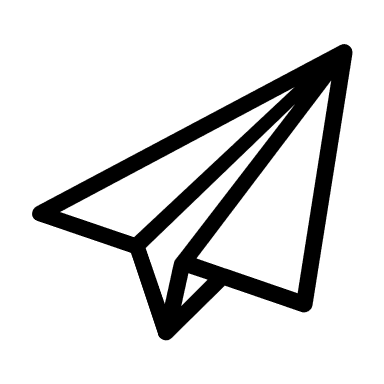 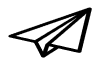 แนวทางการเขียนโครงการฝึกปฏิบัติ ๓ และแผนการฝึกฯ
๑. ชื่อโครงการฝึก ……………………..
๒. รายชื่อนักศึกษาในกลุ่ม (๓-๘ คน) ………………….
๓. หลักการและเหตุผลที่สนใจในประเด็นการฝึกฯ……(ควรมีข้อมูลเบื้องต้นที่ผ่านการค้นคว้ามาพอสมควร)
๔. วัตถุประสงค์ในการฝึกฯ (ควรเป็นวัตถุประสงค์เชิงปฏิบัติ ที่เป็นรูปธรรม)
๕. ขอบเขตในการฝึก (เนื้อหาการฝึกที่ละเอียด ชัดเจน, พื้นที่การฝึก (ที่คาดหมายไว้), กระบวนการ ขั้นตอนการฝึก ในแต่ละช่วง 
๖. ความรู้ -ด้านแนวคิด ทฤษฎี หลักๆ ที่จะใช้ในการฝึกงาน 
๗. ทักษะที่จะนำไปใช้ในการฝึก ๓ (รวมทั้งเครื่องมือในงานสังคมสงเคราะห์ต่างๆ อย่างน้อย ๒ ประการ)
๘. ผลที่คาดว่าจะได้รับ (กลุ่มนักศึกษาต้องตอบให้ได้ว่า การไปฝึก ๓ มาแล้วจะพัฒนา/เปลี่ยนแปลง/ปรับปรุง อะไรได้บ้างในระบบ/การทำงานขององค์กรที่ไปฝึกนั้น)
๙.แผนการฝึก ที่แสดงให้เห็นว่า ในระยะเวลา ๗๒ วัน (๕๗๐ ชั่วโมง) จะทำอะไร เมื่อไหร่ ตั้งแต่ขั้นเตรียมการ ดำเนินการฝึกในพื้นที่ และสิ้นสุดการฝึก โดยแผนการฝึกจะสะท้นเนื้อหาการทำงาน /การใช้เวลา และความรับผิดชอบของแต่ละคนในกลุ่ม
ซักถามและแนะนำ
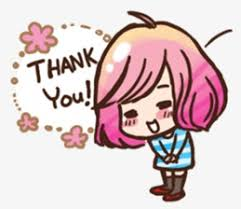